Проценат и примјена процента
G
P
Једначина процентног рачуна
p
100 %
Golman Padaaaa............  100 %.....pogodak!!!!!
Golman
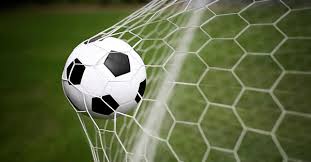 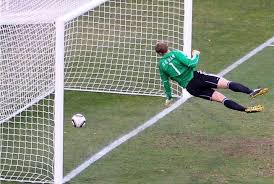 100 %
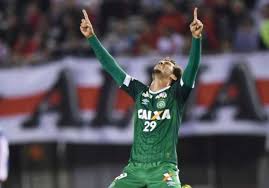 Pada
G : P = 100 : p
Једначина процентног рачуна гласи:
G  :  P  =  100  :  p
У свим примјерима појaвљују се три броја:
G  - oсновна величина (главница), величина од које се рачунају проценти
P – процентни износ, дио главнице коме одговара одређени проценат
p – проценат  %, дио цјелине изражен разломком са имениоцем 100
Размјера коју чине главница и процентни износ једнака је размјери коју чине број 100 и проценат.
Примјер 1. У неком одјељењу VII разреда једног дана су изостала са наставе 4 ученика, што износи 12,5% од укупног броја ученика у одјељењу. Колико има ученика у том одјељењу?
У том одјељењу  има  укупно  32 ученика.
Примјер 2. Од 800 kg шећерне репе добија се 120 kg шећера. Колико је то у процентима?
У процентима то је 15%.
Примјер 3. У једном одјељењу VII разреда било је 30 ученика, а разред је завршило 90%. Колико ученика је завршило разред? Изражено у процентима, колико ученика није завршило разред?
Разред је завршило  27 ученика што је 90%.
Ученици  који нису  завршили разред:
Примјер 4.  Послије поскупљења од 5 % цијена патика износи 84 KM. Колика је била цијена патика прије поскупљења?
Домаћи рад
Hема  домаће задаће 
Хвала на пажњи!